Jongens en meisjes …verschillende rollen
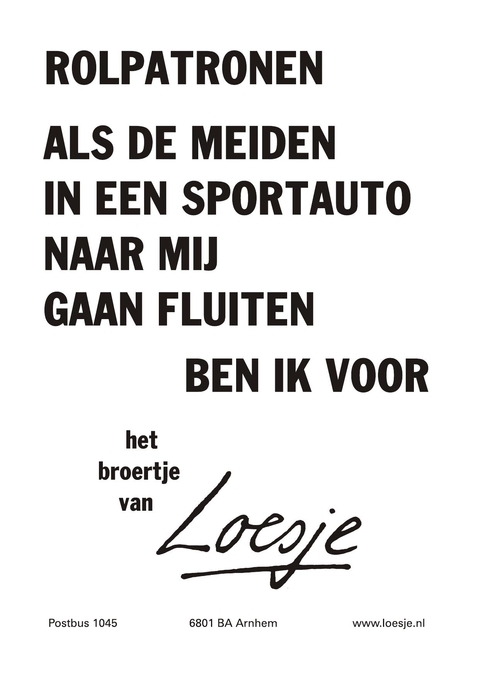 rolpatronen
inleiding
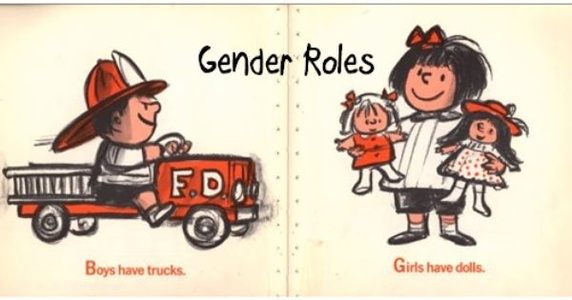 rolpatronen
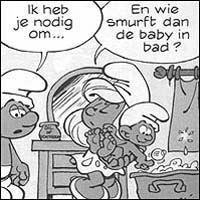 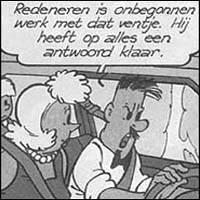 rolpatronen
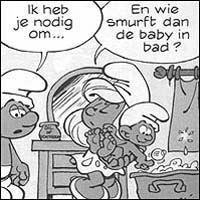 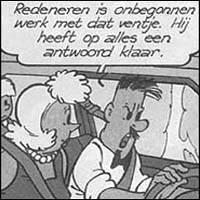 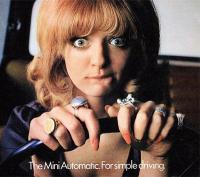 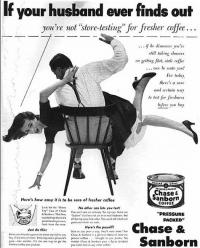 Opdracht 1
Ook in reclames zie je veel rolpatronen terug. In de tijd van je opa en oma werd dit nog veel duidelijker gedaan. Kijk maar eens!
Beantwoord vervolgens deze vragen:
1. Welke reclame vind jij het meest opvallend? Waarom?2. Welke reclame vind jij het meest rolpatroon bevestigend? Waarom?3. Als deze reclames vandaag de dag gemaakt zouden worden, hoe zouden de mensen dan reageren? Zouden ze het product kopen?4. Kun jij een reclame van nu bedenken die rolpatroon bevestigend is?
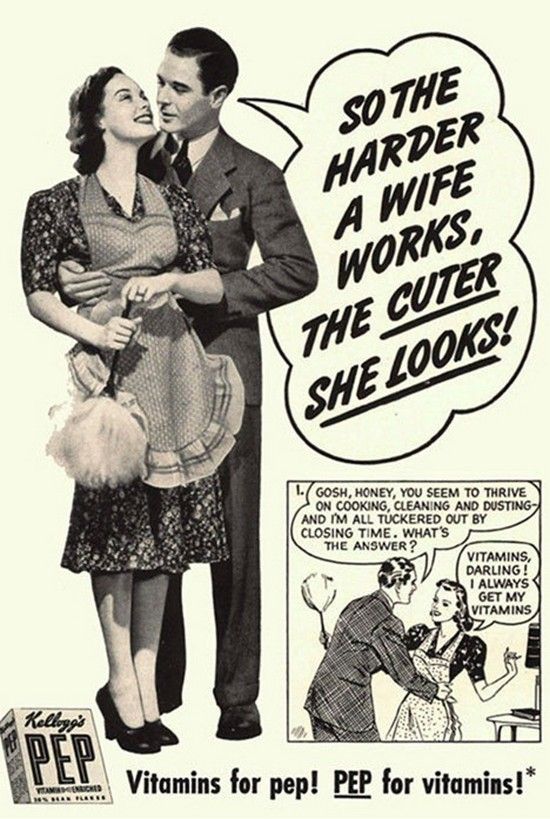 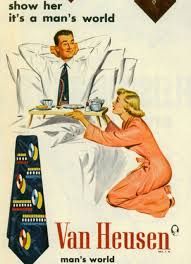 Opdracht 2
Voor deze opdracht werk je in twee- of drietallen. Jullie mogen kiezen voor één van de onderstaande onderwerpen:
StripsJullie gaan op zoek naar rolpatronen in strips. Je maakt een inventaris van zoveel mogelijk verschillende strips. Deze kun je zoeken op internet. Heb je de strips doorgenomen dan geven jullie punten op de mate waarin een strip rolpatronen bevat. Je doet dit per strip en per stripreeks. Daarna maak je een algemeen besluit. Het is de bedoeling dat jullie dit voorstellen aan de klasgenoten straks, dus moet je nog een kleine presentatie maken. Gebruik veel voorbeelden, dat maakt het interessant.
Opdracht 2
Voor deze opdracht werk je in twee- of drietallen. Jullie mogen kiezen voor één van de onderstaande onderwerpen:
StripsJullie gaan op zoek naar rolpatronen in strips. Je maakt een inventaris van zoveel mogelijk verschillende strips. Deze kun je zoeken op internet. Heb je de strips doorgenomen dan geven jullie punten op de mate waarin een strip rolpatronen bevat. Je doet dit per strip en per stripreeks. Daarna maak je een algemeen besluit. Het is de bedoeling dat jullie dit voorstellen aan de klasgenoten straks, dus moet je nog een kleine presentatie maken. Gebruik veel voorbeelden, dat maakt het interessant.
Opdracht 2
Voor deze opdracht werk je in twee- of drietallen. Jullie mogen kiezen voor één van de onderstaande onderwerpen:
VideoclipsJullie gaan op zoek naar rolpatronen in videoclips. Bekijk verschillende videoclips. Maak daar een inventaris van op. Kijk goed naar de verhouding mannen/vrouwen, welke beroepen ze uitoefenen, wat dragen ze, wat doen ze in de clips, etc. Heb je alle informatie doorgenomen dan geven jullie punten op de mate waarin rolpatronen naar voor komen in de clips. Maak daarna nog een algemeen besluit. Het is ook de bedoeling dat jullie dit voorstellen aan de klasgenoten straks, dus moet je nog een kleine presentatie maken. Gebruik veel voorbeelden, dat maakt het interessant.